Проверка домашнего задания.
«Что лишнее?»  Выберите из приведенного списка то, что относится к финикийской цивилизации: 
   пирамидыпурпурная краскаклинописьалфавитстеклоОбъясните свой выбор.
Расскажи о Финикии.
Финикия находилась на__________ берегу _________________ моря.Финикия состояла из отдельных _______, которые назывались _____, ______, ________.Финикийцы основывали на берегах ________ моря свои поселения, которые назывались ________.Финикийцы были отличными________ , но имели дурную славу похитителей________.Финикийцы создали свой ____________, который стал родоначальником всех алфавитов мира.
Выполним задание № 4 (А) из р/т
Все на свете боится времени,
Время боится пирамид
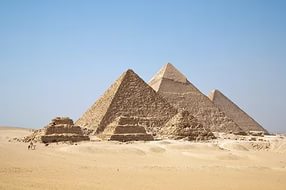 Проанализируйте карту.                                                      С какими цивилизациями мы уже познакомились? Какое государство нам не знакомо?
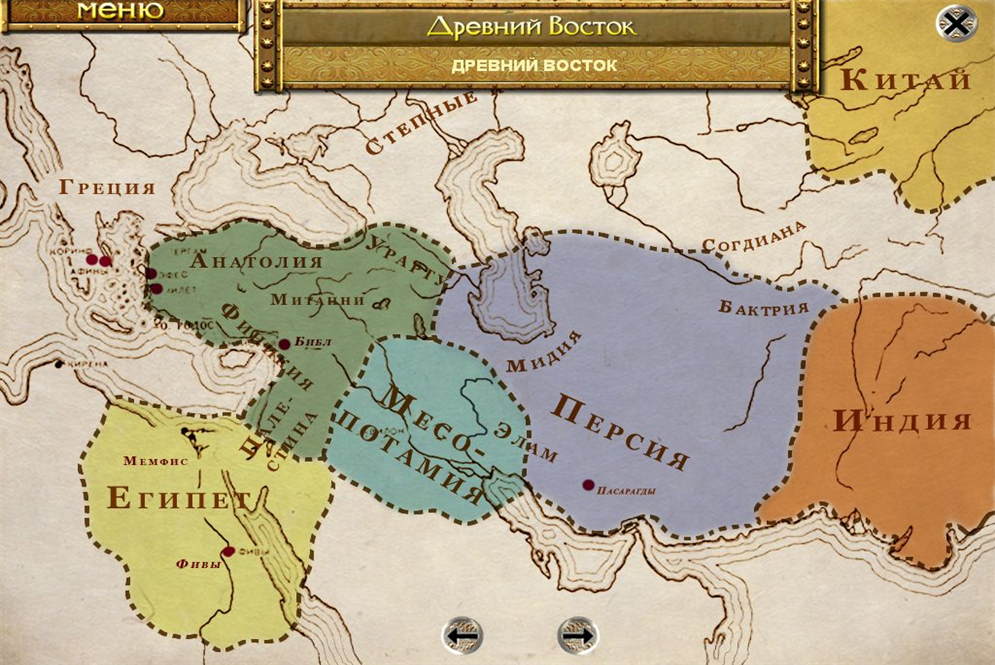 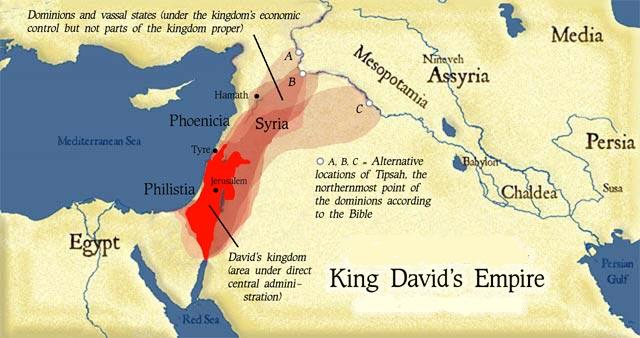 ДРЕВНЯЯ ПАЛЕСТИНА
5 КЛАСС
ИСТОРИЯ ДРЕВНЕГО МИРА
СЕКИНАЕВА Ф.Н.
УЧИТЕЛЬ ВЫСШЕЙ КАТЕГОРИИ
МБОУ СОШ №22
Г. ВЛАДИКАВКАЗ
Древняя Палестина
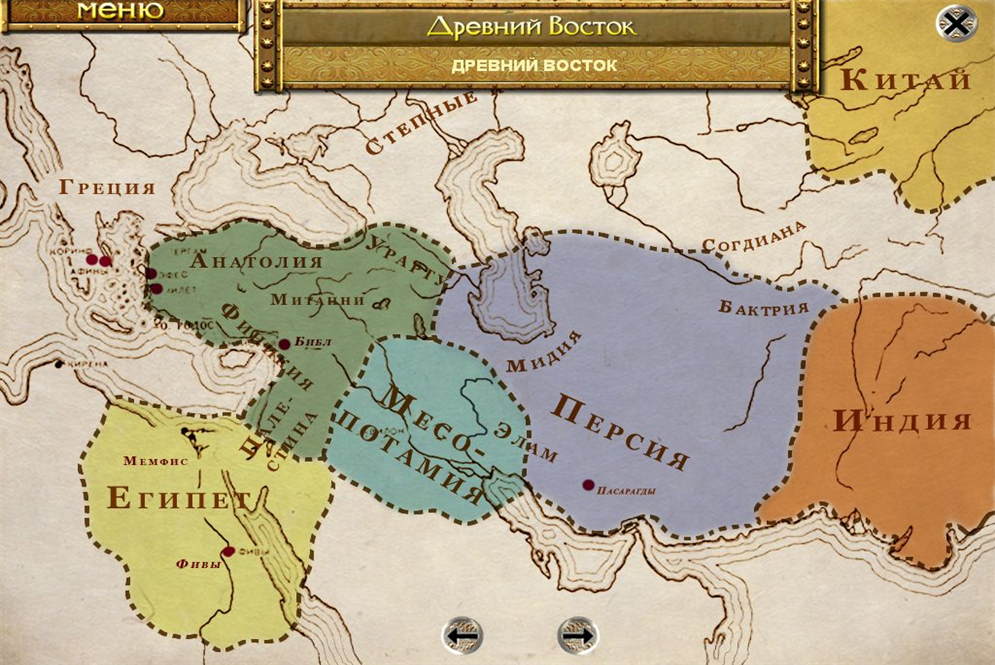 Во втором тысячелетии  до н.э наряду с другими народами здесь жили  и древнееврейские  племена.
Древняя Палестина.
Во 2-м тысячелетии на территории Палестины образовалось множество царств. Они находились во власти египетских фараонов и платили им дань. Но с ослаблением власти фараонов в Палестину пришли новые племена- евреев и филистимлян.Они пасли овец и коз получая молоко, мясо и шерсть. Во главе племен стояли старейшины.
Библия (в переводе с греческого - книга)
Работа с учебником.       (стр. 95, пункт 1), заполнение в р/т № 1
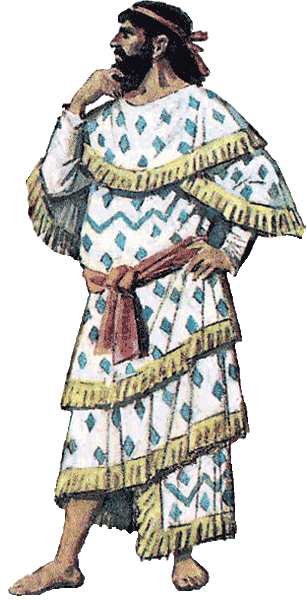 Задание: определить-географическое положение;-наличие рек;-рельеф;-основные занятия.
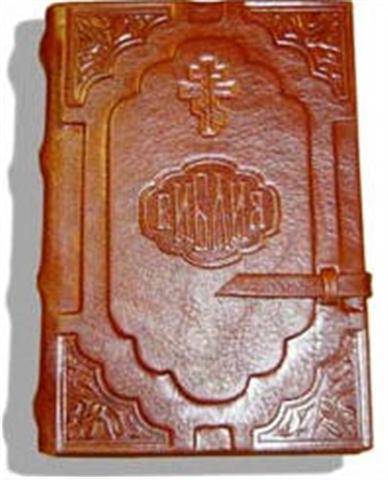 В библейских мифах есть  много сходного с легендами и мифами  других цивилизаций.

еврейские племена пришли к вере в единого Бога.
Почему возникает вера в единого Бога?
Единобожие сближает, объединяет народы, языческая религия – разъединяет
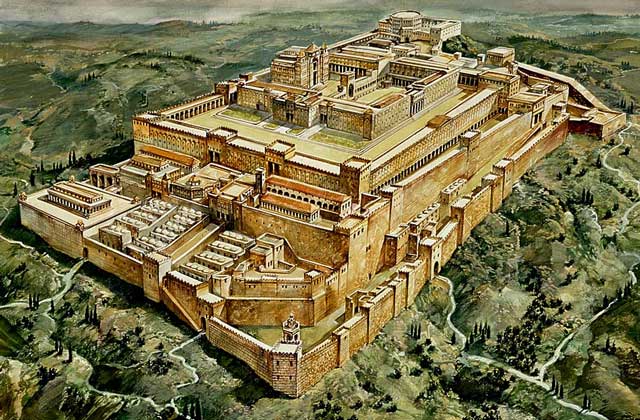 Древний Иерусалимский храм (реконструкция)
Сотворение мира
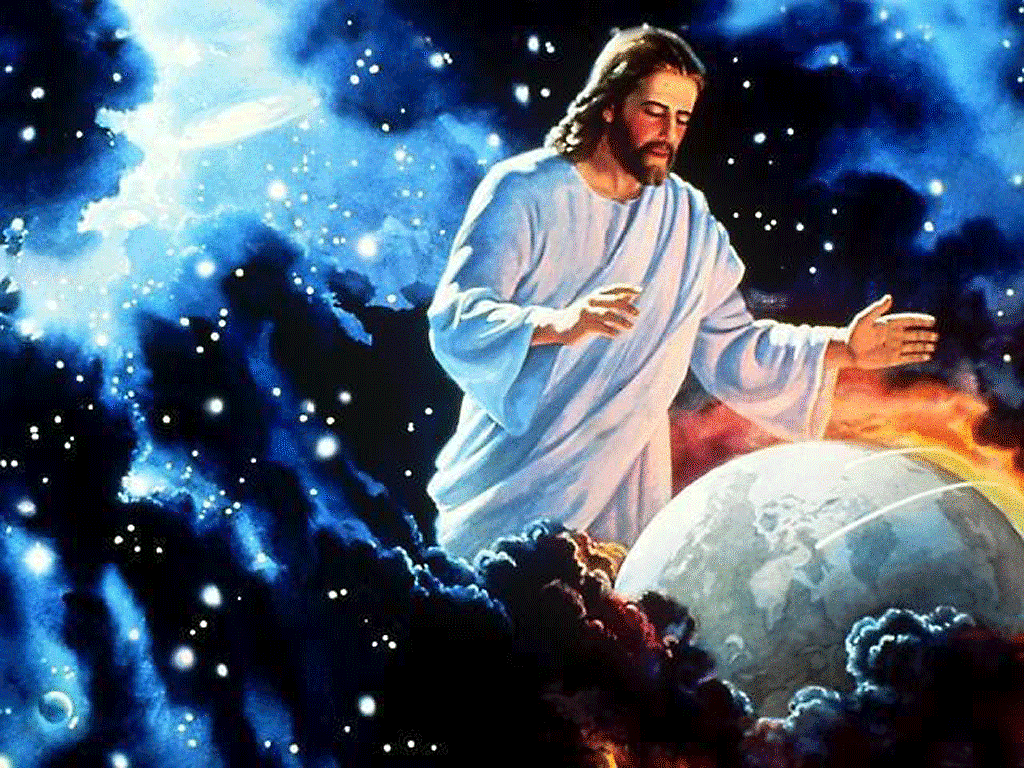 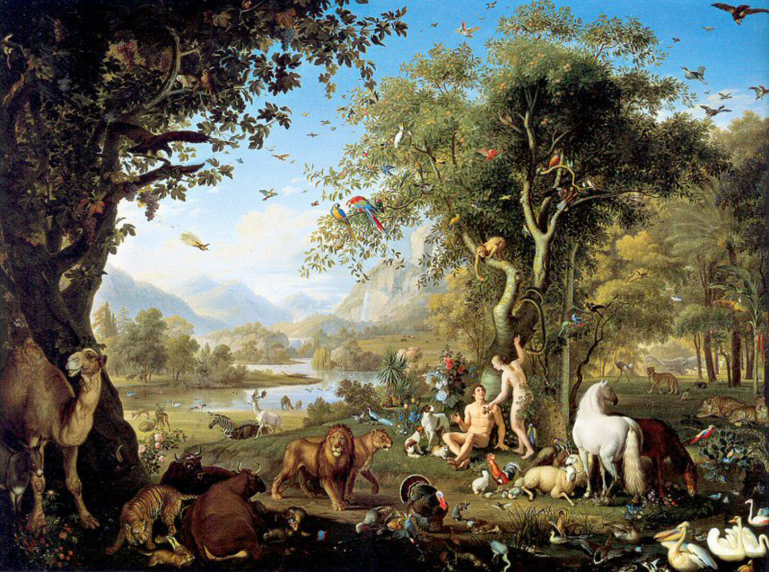 Миф о всемирном потопе.
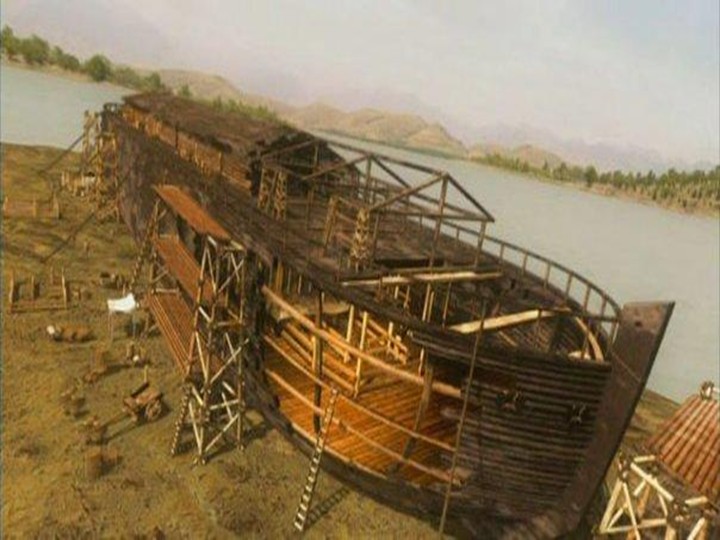 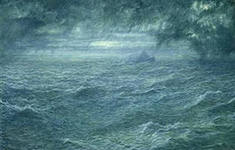 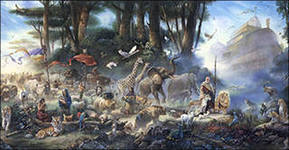 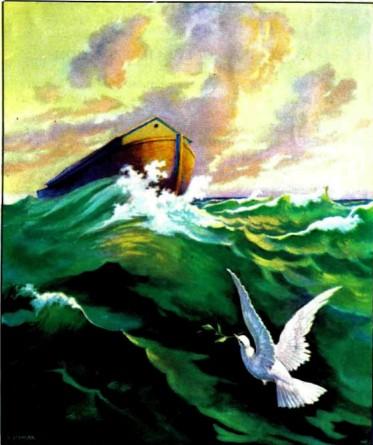 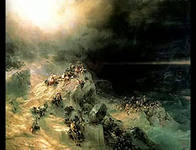 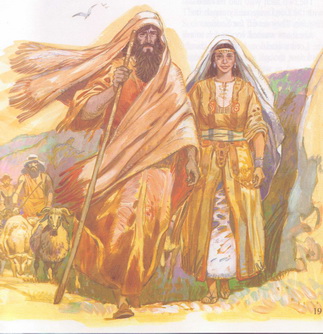 По Ветхому Завету родона-чальником еврейского
народа был Авраам. 
Он происходил из месопотам-ского
города Ур.
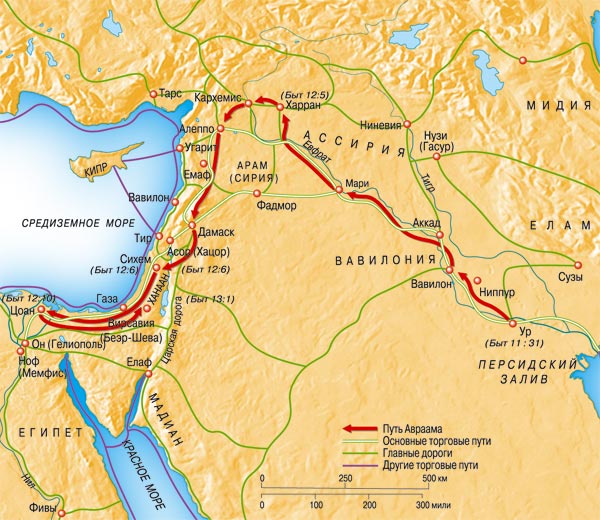 Вспомните сказание
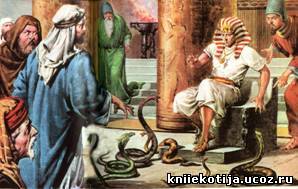 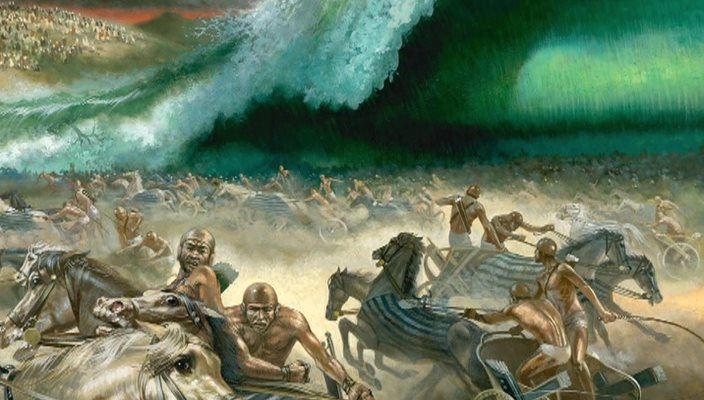 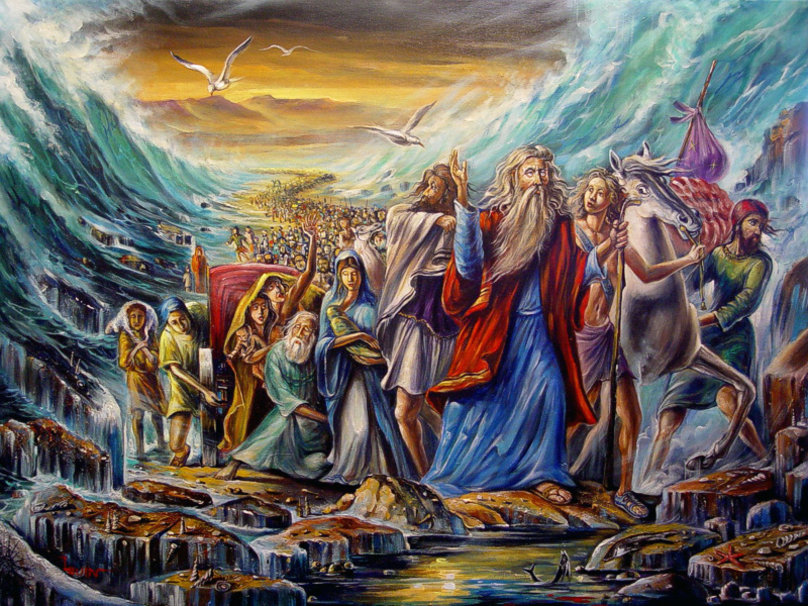 Да не будет у тебя других богов перед лицом Моим.	Не делай себе кумира (то есть не создавай изображений других богов и не поклоняйся им ) ...	Почитай отца твоего и мать твою . ..	Не убивай.	Не кради.	Не произноси ложного свидетельства на ближнеготвоего.	Не желай ничего, что есть у ближнего твоего.
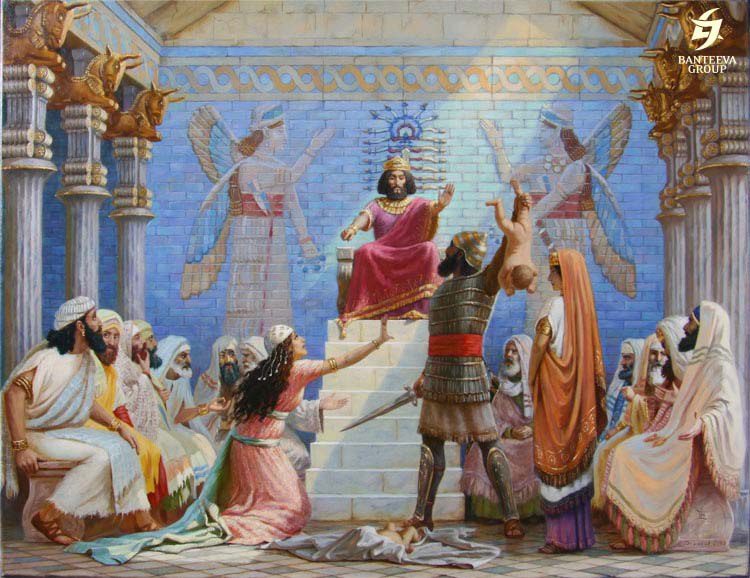 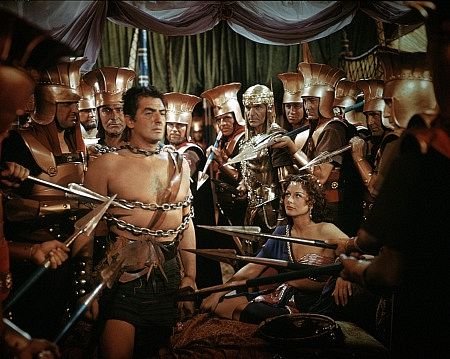 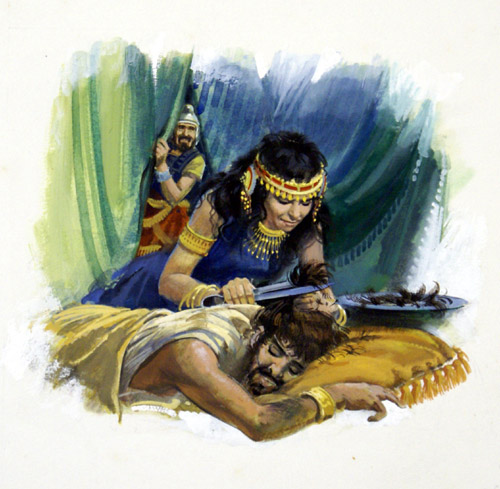 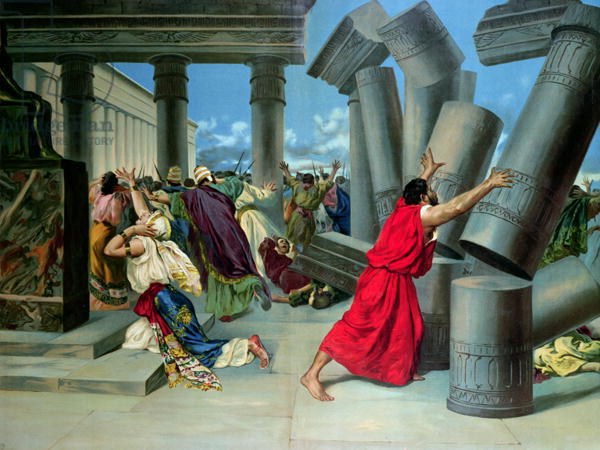 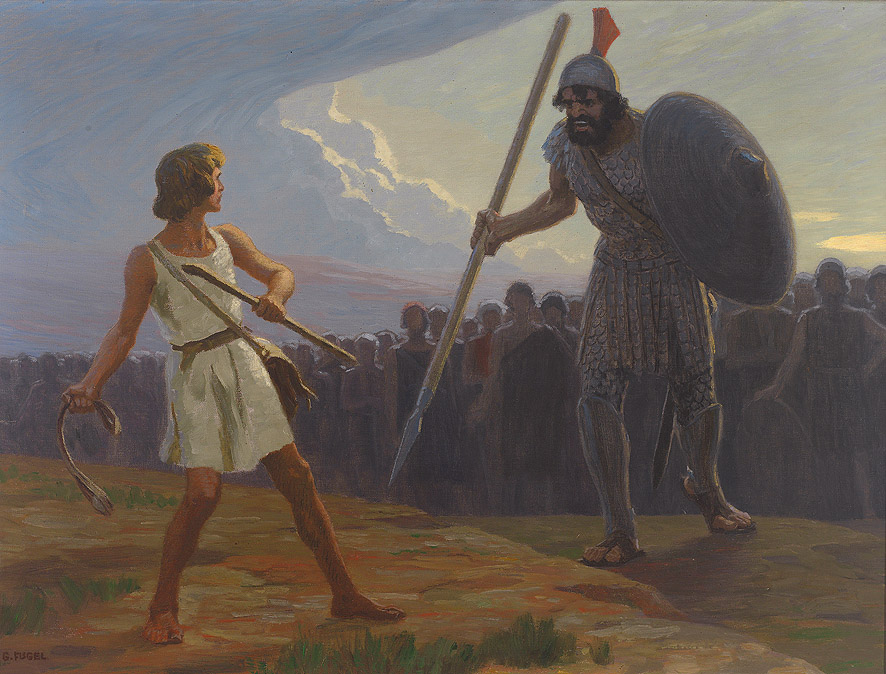 Установите соответствие.
Библия
Моисей
Адам
Ева
Яхве
первый человек, сотворённый Богом.
собрание книг религиозного содержания.
Единый Бог у евреев
Еврейский пророк, который вывел еврейский народ из Египта
первая женщина, жена Адама.
Проверьте себя!
1-В,2-D,3 –A,4-E,5 -C
Задание: Верно ли утверждение (+ или -)
Евреи были первым народом, пришедшим к единобожию.
Палестина расположена к северу от Финикии.
Вера в единого бога – Яхве – способствовала объединению еврейских племен и созданию единого государства.
Река Иордан впадает в Красное море.
Израиль достиг своего расцвета в период правления царей Давида и Соломона (сына Давида).
Палестина получила свое название от имени еврейского племени.
Ветхий завет – самая древняя часть Библии.
Ответы
7 правильных ответов – «5»
5-6 правильных ответов – «4»
3-4 правильных ответов – «3»
+
-
+
-
+
-
+
Домашнее задание.
§ 15, 
задание 4 в р/т.